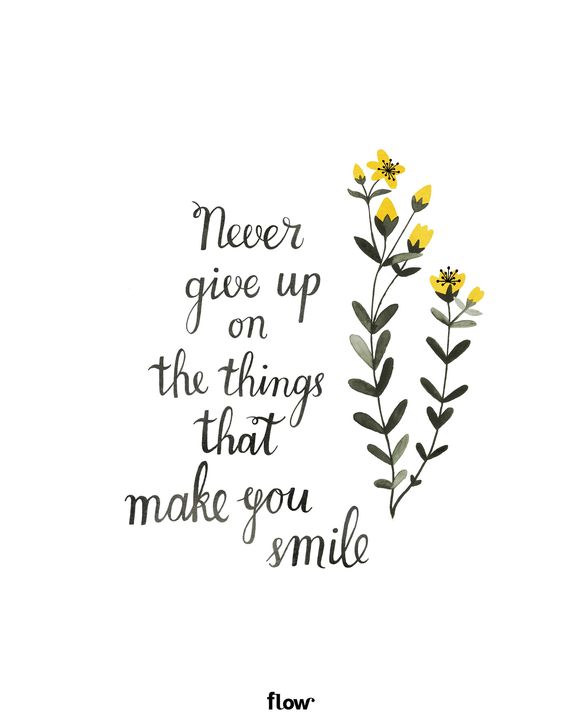 Met de glimlach van Marie